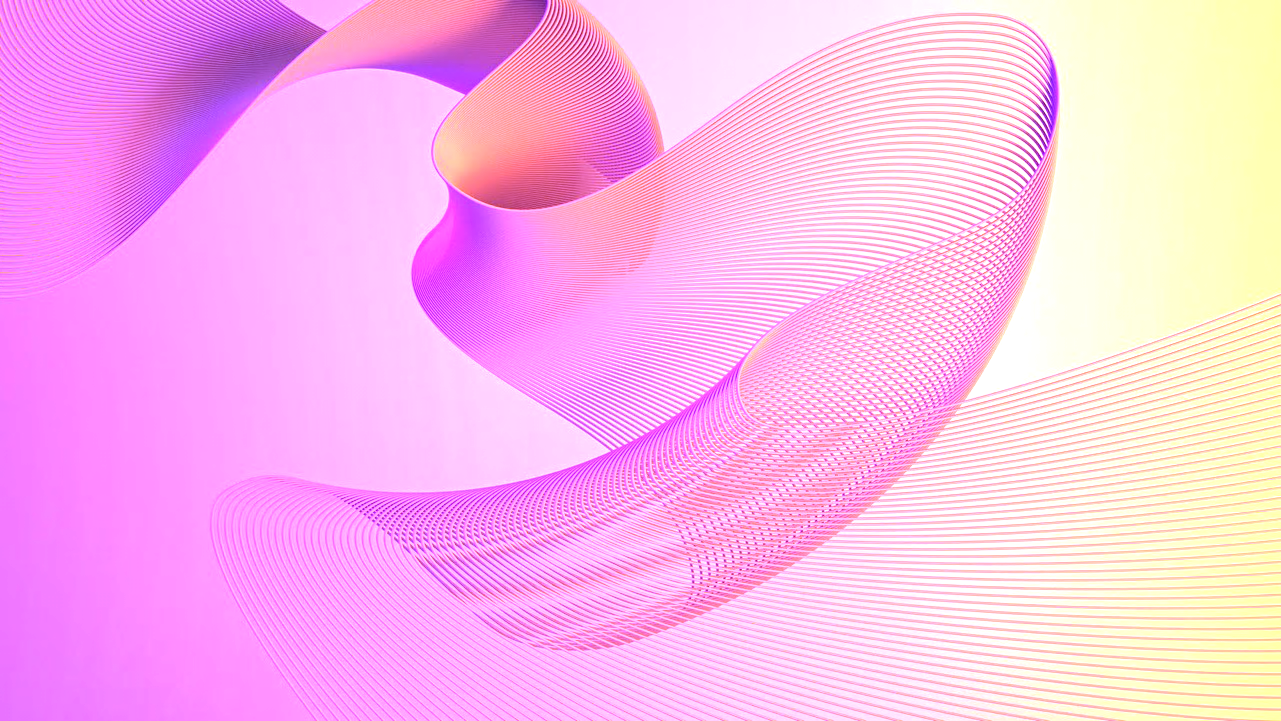 Modelo de quatro perspectivas 
de Balanced Scorecard
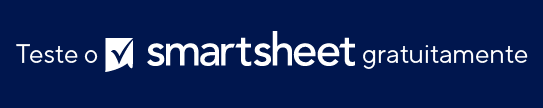 Quando usar este modelo: este modelo permite definir e ilustrar as quatro perspectivas de um Balanced Scorecard (Indicadores Balanceados de Desempenho). Use esta ferramenta para orientar as equipes em relação aos componentes de gerenciamento estratégico e de medição de desempenho. Todas as pessoas presentes em suas reuniões de estratégia, sessões de treinamento e avaliações de progresso podem se beneficiar desse layout claro, que ajuda a entender como as funções de cada um se alinham com a estratégia organizacional mais ampla.

Recursos interessantes do modelo: o modelo separa visualmente as quatro áreas principais de um Balanced Scorecard usando cores e ícones distintos em torno de um ponto central que indica a integração de todas as perspectivas. Você pode adicionar uma pergunta orientadora ou um texto explicativo a cada perspectiva para promover uma compreensão mais aprofundada do impacto de cada domínio sobre a estratégia geral. Esta configuração incentiva uma discussão abrangente sobre como diferentes partes da organização contribuem para o sucesso.
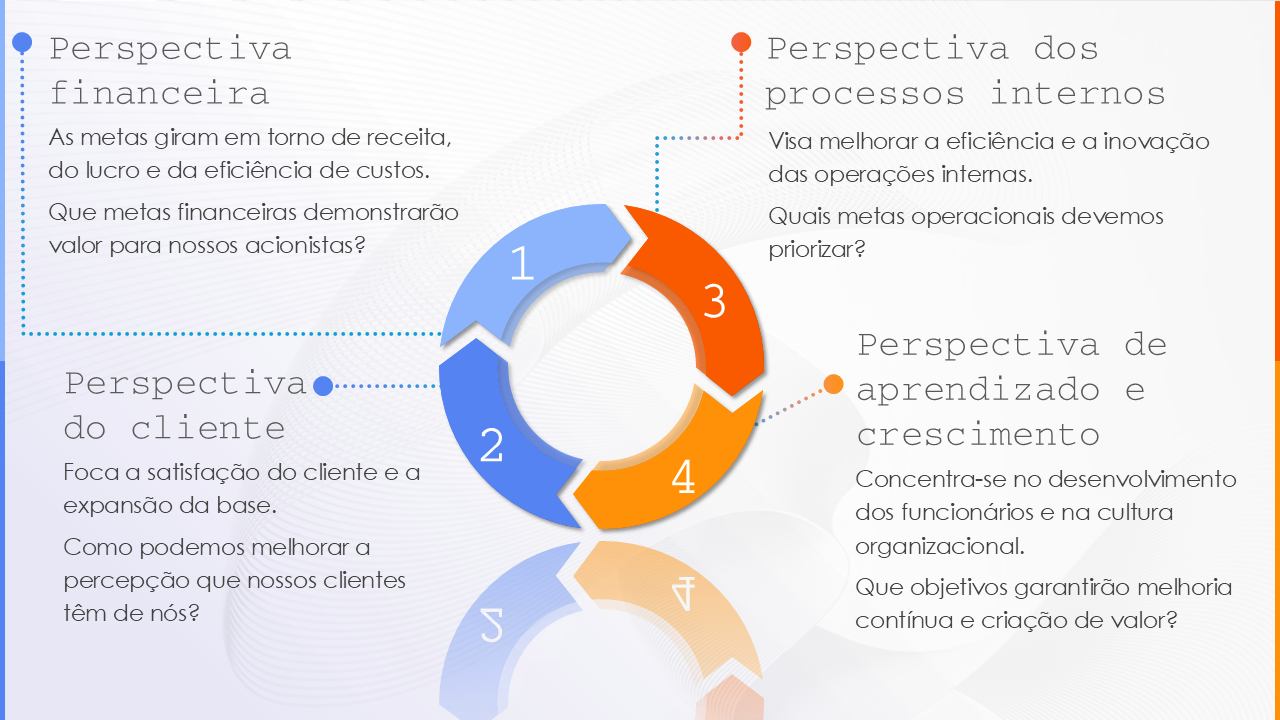 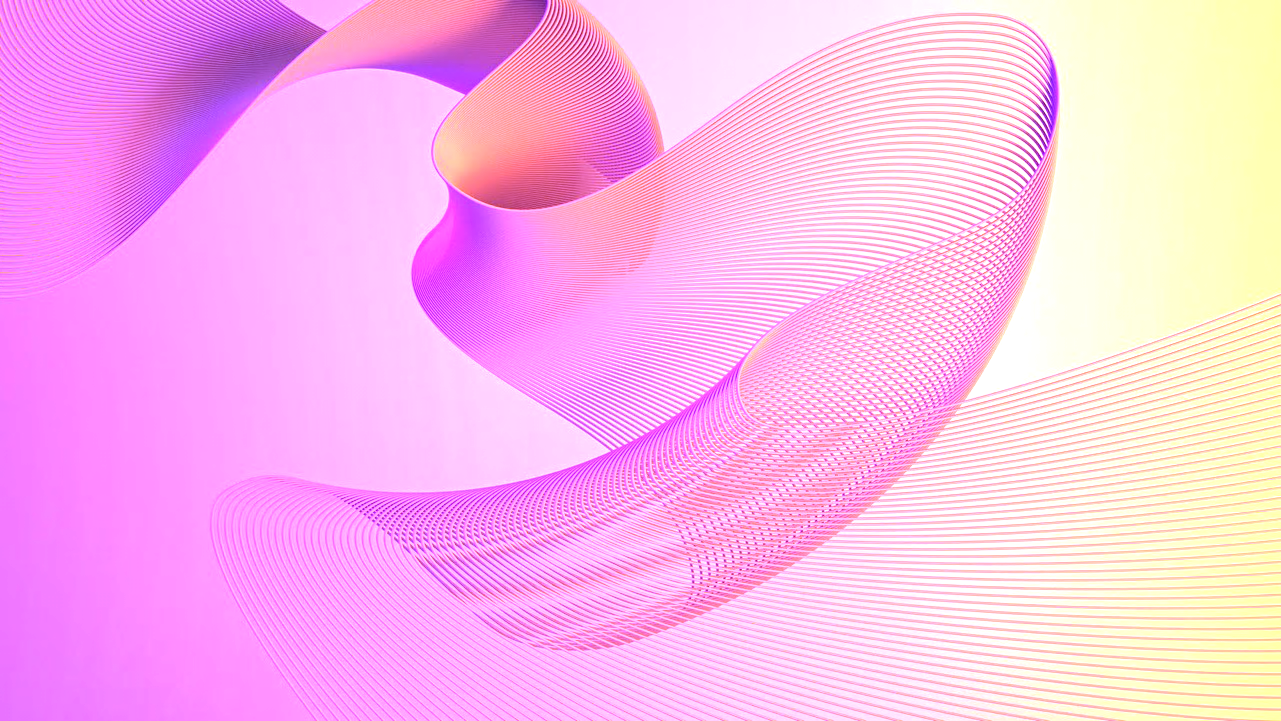 Perspectiva financeira
Perspectiva dos processos internos
As metas giram em torno de receita, do lucro e da eficiência de custos. 
Que metas financeiras demonstrarão valor para nossos acionistas?
Visa melhorar a eficiência e a inovação das operações internas. 
Quais metas operacionais devemos priorizar?
1
1
3
3
Perspectiva de aprendizado e crescimento
Perspectiva do cliente
2
2
4
4
Foca a satisfação do cliente e a expansão da base. 
Como podemos melhorar a percepção que nossos clientes têm de nós?
Concentra-se no desenvolvimento dos funcionários e na cultura organizacional. 
Que objetivos garantirão melhoria contínua e criação de valor?